Figure I Popularity of Programs as Top Choice (2003)
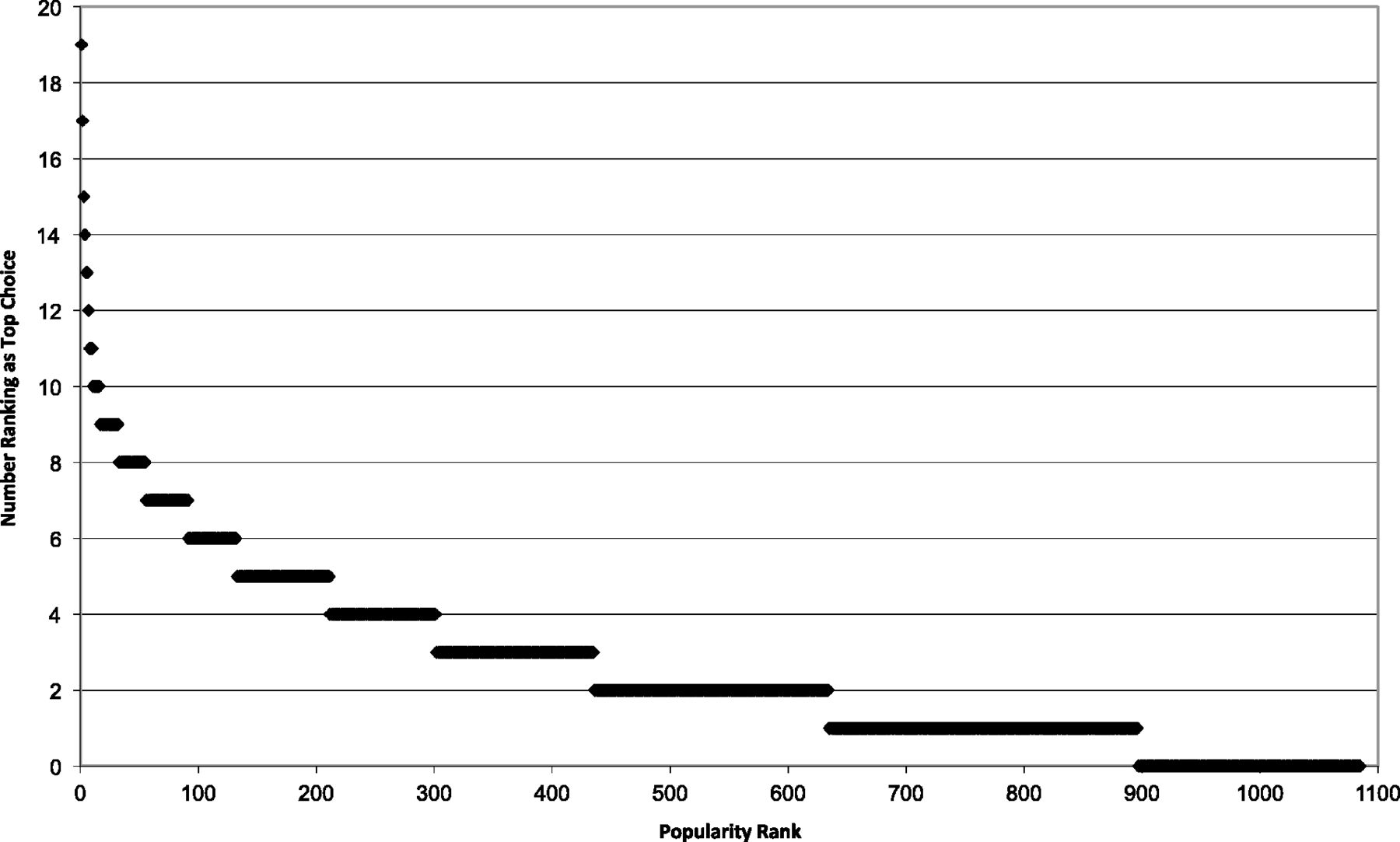 Q J Econ, Volume 128, Issue 4, November 2013, Pages 1585–1632, https://doi.org/10.1093/qje/qjt019
The content of this slide may be subject to copyright: please see the slide notes for details.
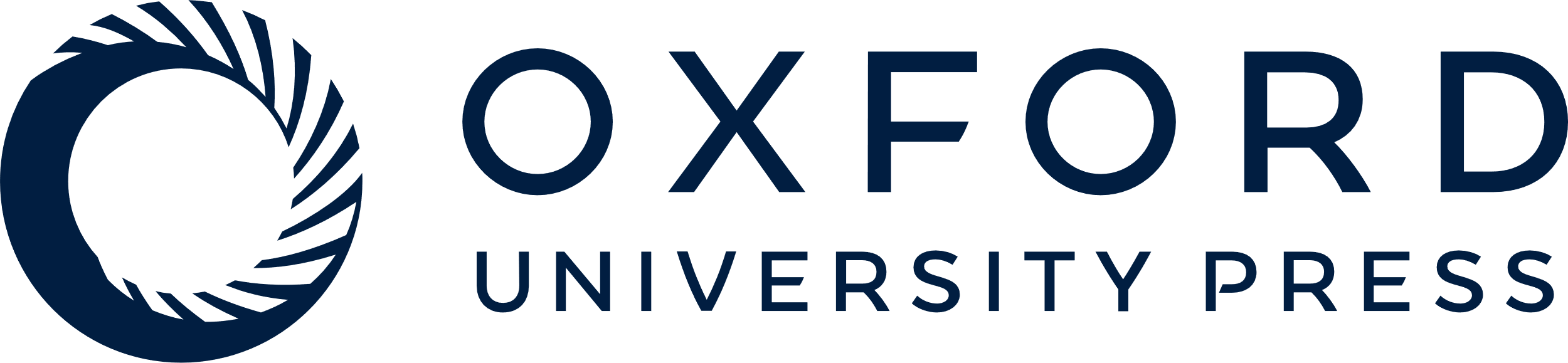 [Speaker Notes: Figure I Popularity of Programs as Top Choice (2003)


Unless provided in the caption above, the following copyright applies to the content of this slide: © The Author(s) 2013. Published by Oxford University Press, on behalf of President and Fellows of Harvard College. All rights reserved. For Permissions, please email: journals.permissions@oup.com]
Figure II Market with a Stable Matching with Preferences from Uniform Distribution
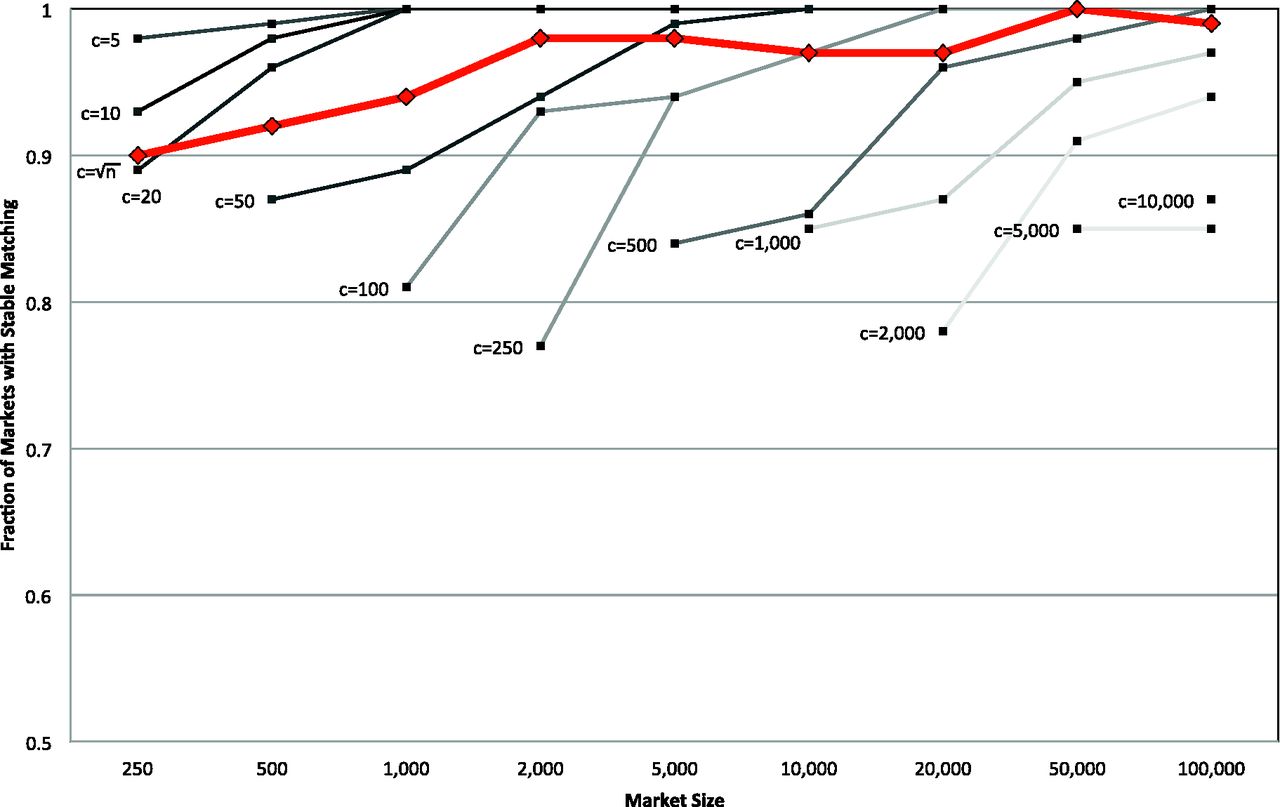 Q J Econ, Volume 128, Issue 4, November 2013, Pages 1585–1632, https://doi.org/10.1093/qje/qjt019
The content of this slide may be subject to copyright: please see the slide notes for details.
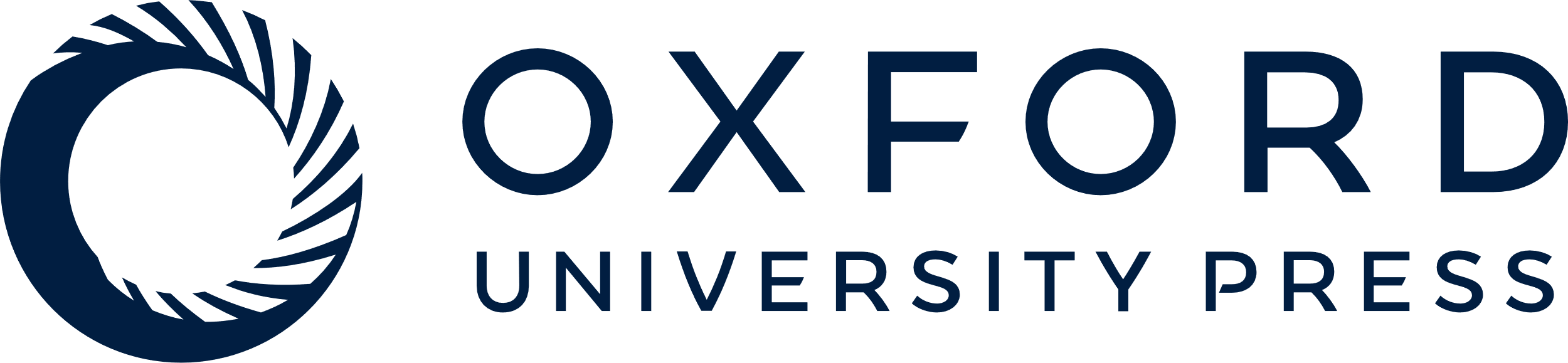 [Speaker Notes: Figure II Market with a Stable Matching with Preferences from Uniform Distribution


Unless provided in the caption above, the following copyright applies to the content of this slide: © The Author(s) 2013. Published by Oxford University Press, on behalf of President and Fellows of Harvard College. All rights reserved. For Permissions, please email: journals.permissions@oup.com]
Figure III Market with a Stable Matching with Calibrated Preferences
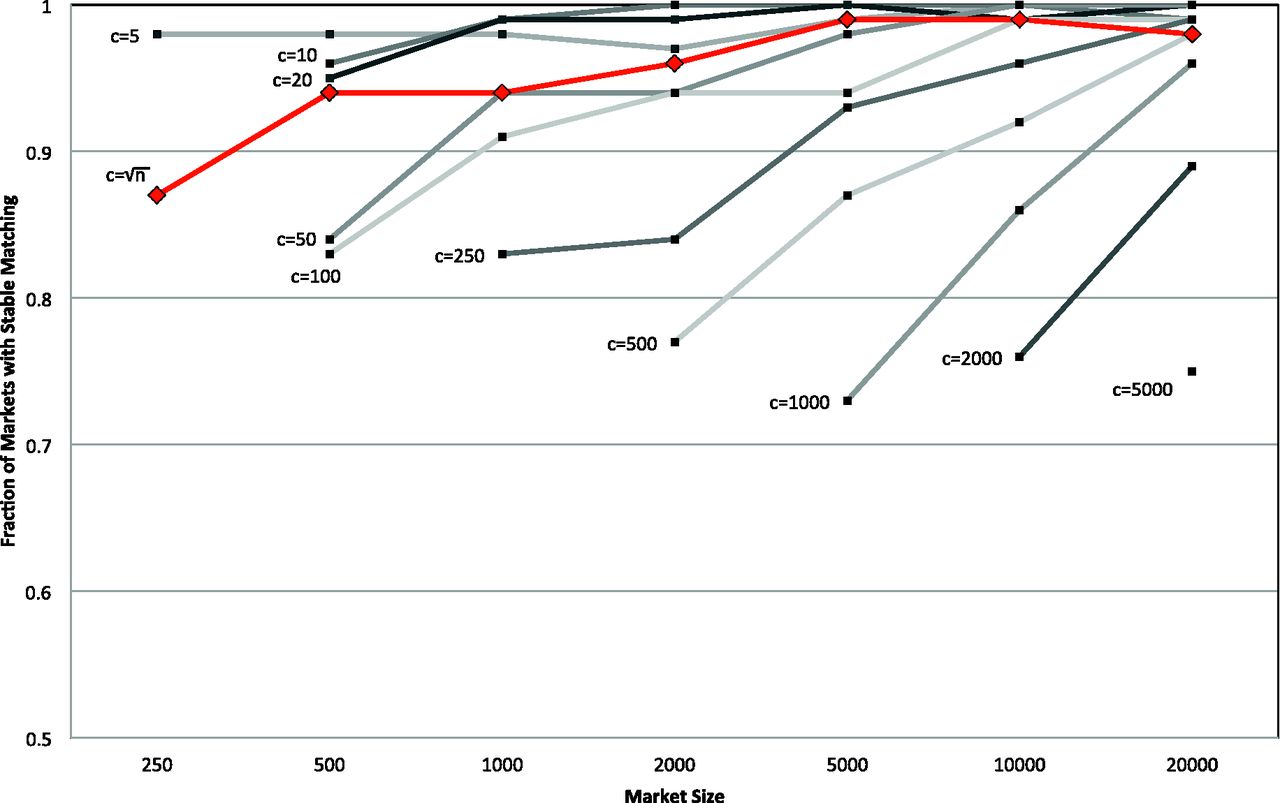 Q J Econ, Volume 128, Issue 4, November 2013, Pages 1585–1632, https://doi.org/10.1093/qje/qjt019
The content of this slide may be subject to copyright: please see the slide notes for details.
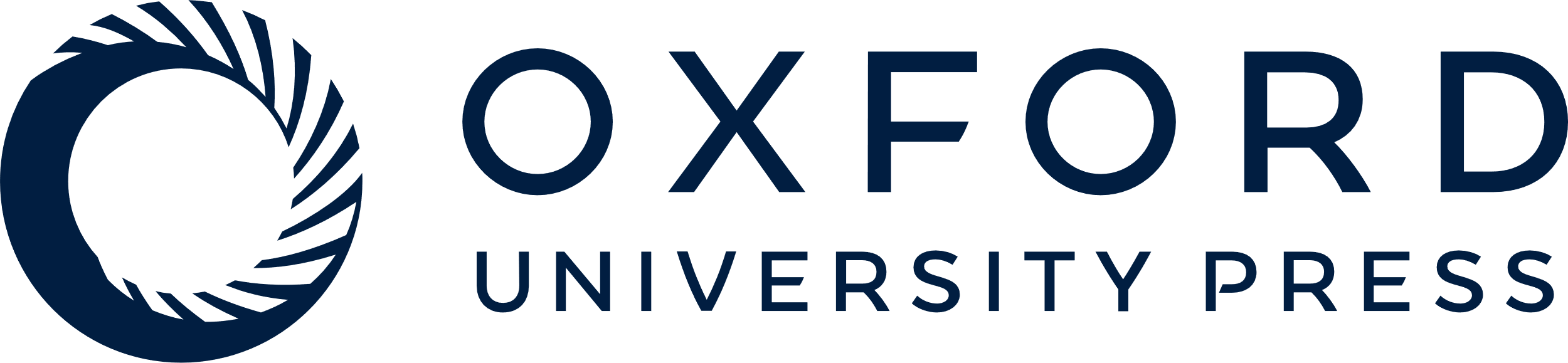 [Speaker Notes: Figure III Market with a Stable Matching with Calibrated Preferences


Unless provided in the caption above, the following copyright applies to the content of this slide: © The Author(s) 2013. Published by Oxford University Press, on behalf of President and Fellows of Harvard College. All rights reserved. For Permissions, please email: journals.permissions@oup.com]